A. B. Chapman LecturePaul VanRadenUSDA, Animal Genomics and Improvement Laboratory Beltsville, MD, USApaul.vanraden@usda.gov
Title:

	Improving progress across generations of cows, farmers, and scientists
Topics
Examples of university research with long-lasting benefits
Early training and how useful it was over the decades
Postdoc research (U WI)
Fellow graduate students
Other research more philosophical
Recent research on cloning
Genetic progress
“New” trait EFC added to Net Merit in 2021
A.B. Chapman & G.E. Dickerson. J. Animal Science, 1936
“The relation of age at first calving to butter-fat production in the first five lactations”
“based on the calving and production records of 253 Holstein cows from 40 herds in Wisconsin Dairy Herd Improvement Associations”
Fertility records available 1936 and 2024
A.B. Chapman and L.E. Casida, 1936. J. Anim. Sci
“Length of service period in relation to productive and reproductive efficiency in dairy cows”
“efficiency of production and reproduction has been studied in the records of one commercial and four Wisconsin experiment station herds.”
Chapman’s interests are still of great interest today
“Chapman continued his interest in Wright’s methods, especially inbreeding and selection theory, throughout his life.”
“Especially he was interested in the deleterious effects of inbreeding, as well as possible use of inbreeding for herd improvement after the model of hybrid maize.”
“A happy event in Chapman’s life was when his idol, Sewall Wright, decided to spend his retirement years in Madison. The Chapmans maintained happy and caring contacts with him…”
https://web.archive.org/web/20100610040307/http://www.secfac.wisc.edu/senate/2007/0205/1963(mem_res).pdf
1922 pedigree relationship matrix – USDA
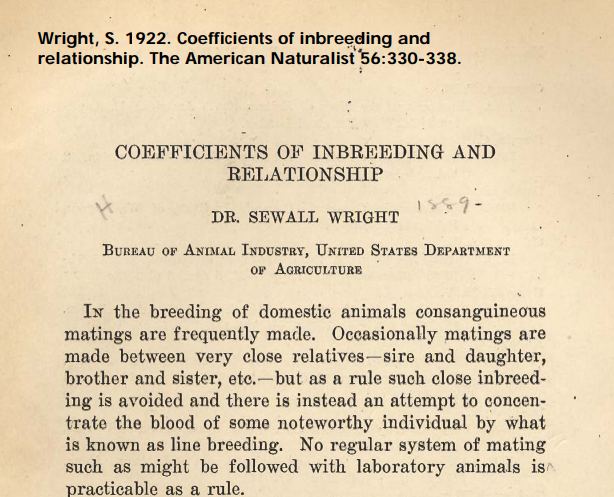 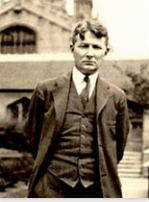 Sewall Wright – Biography and USDA research
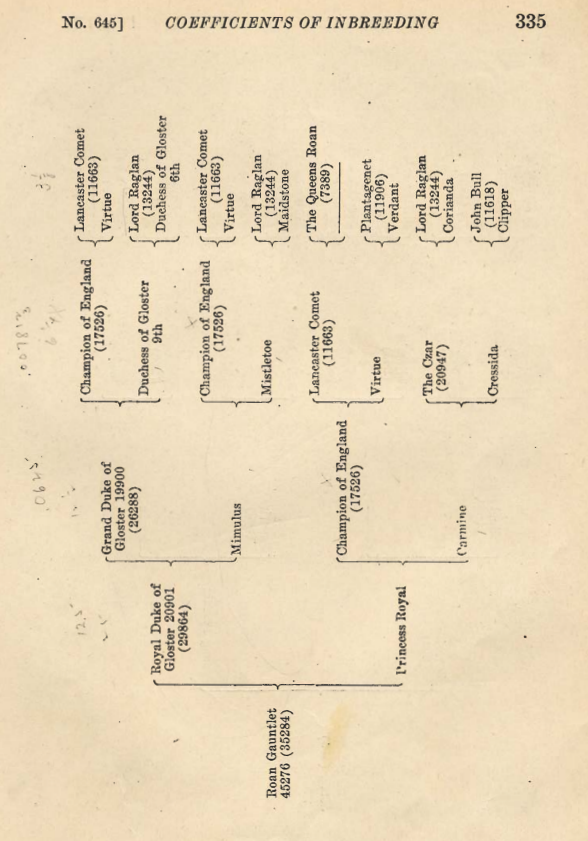 1922 Example pedigree: Shorthorns
Pedigree Relationship Matrix (1922 math)
Genomic Relationship Matrix (2008 math)
Difference (Genomic – Pedigree)
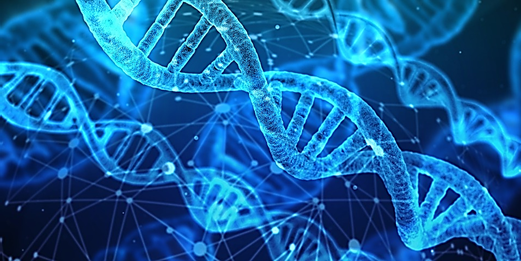 2008 Derivation of genomic relationship matrix
Pages 1-3 of 1980 population genetics notes (U IL, Dairy Sci 316)
Let gene content be coded as 0, 1, or 2 copies of an allele
Mean of gene content is twice allele frequency = 2p
Variance of gene content = 2p(1-p)
Genomic relationship matrix algebra 2008
Define Zij for locus i, animal j as the gene content – 2pi 
Subtract mean, divide by the sum of variances = ∑ 2pi(1-pi)
Matrix G = Z Z’ / ∑ 2pi(1-pi)
Genomic relationship matrices: bovine vs. human
Simple quadratic :
G = Z Z’ / Σ 2pj(1-pj)
Same math for each Gik
Clones related by 1.0
Positive semi-definite
VanRaden 2008
5300 citations
Different math for Gii vs. Gij:
Divide Zij by sqrt [2pj(1-pj)]
Diagonals Gii get adjusted
Clones not related by 1.0
Negative eigenvalues
Yang et al 2010
4700 citations
https://www.nature.com/articles/ng.608
Yang et al (2010) math no longer used in GCTA
“To obtain a genome-wide relationship, we combine Aijk for all of the SNPs using a common-sense weighting scheme,”





NO! Need to adjust off-diagonals by square root of 2 diagonals
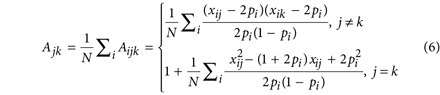 Make the Yang (2010) matrix positive semi-definite
Let W be a diagonal matrix with ratios of the 2 formulas
Wjj = ∑i(xij – 2pj)2 / [xij2 – (1 + 2pj)xij  + 2pj2] 
Multiply all elements Ajk by square roots of those ratios
Aadjusted = W.5 (X-2P)’(X-2P) W.5  
Analogous relationship matrices
Henderson (1975) numerator matrix A = L D L’ 
Wright (1922) correlation matrix Acorr = W.5 A W.5, where Wii is 1 / diagonal Aii
Single-step H matrix inverse - 2009
May 4-6 2009 meeting at UW - Madison:
Symposium on Statistical Genetics of Livestock for the Post-Genomic Era
May 11 email from Dave Johnson, LIC, NZL to Ignacy Misztal:
Good to meet you again last week. I have been thinking about your whole-population H matrix. It occurred to me, as I looked for something to do as I waited in LA airport, that H has a simple relatively sparse inverse. Namely H-1 = A-1 + {(0,0), (0,G-1 – A22-1)}. Have you looked at this at all?
USA SNP list history
Benefits from selected markers and QTLs
Predict 2022 from 2019 PTAs
6,899 young Holstein bulls now proven
Compare 3 SNP densities
79K current SNP list
45K with ¼ of the HD SNPs
35K subset of 50K chip
~2% higher R2 (79K vs. 45K)
USDA PTAs calculated since 1926
Graves, R. R. 1926.
Transmitting ability of twenty-three Holstein-Friesian sires. 
USDA Dept. Bull. 1372.
Daughter-dam comparison
Mean yield of daughters minus dam’s yield
Method used until 1962
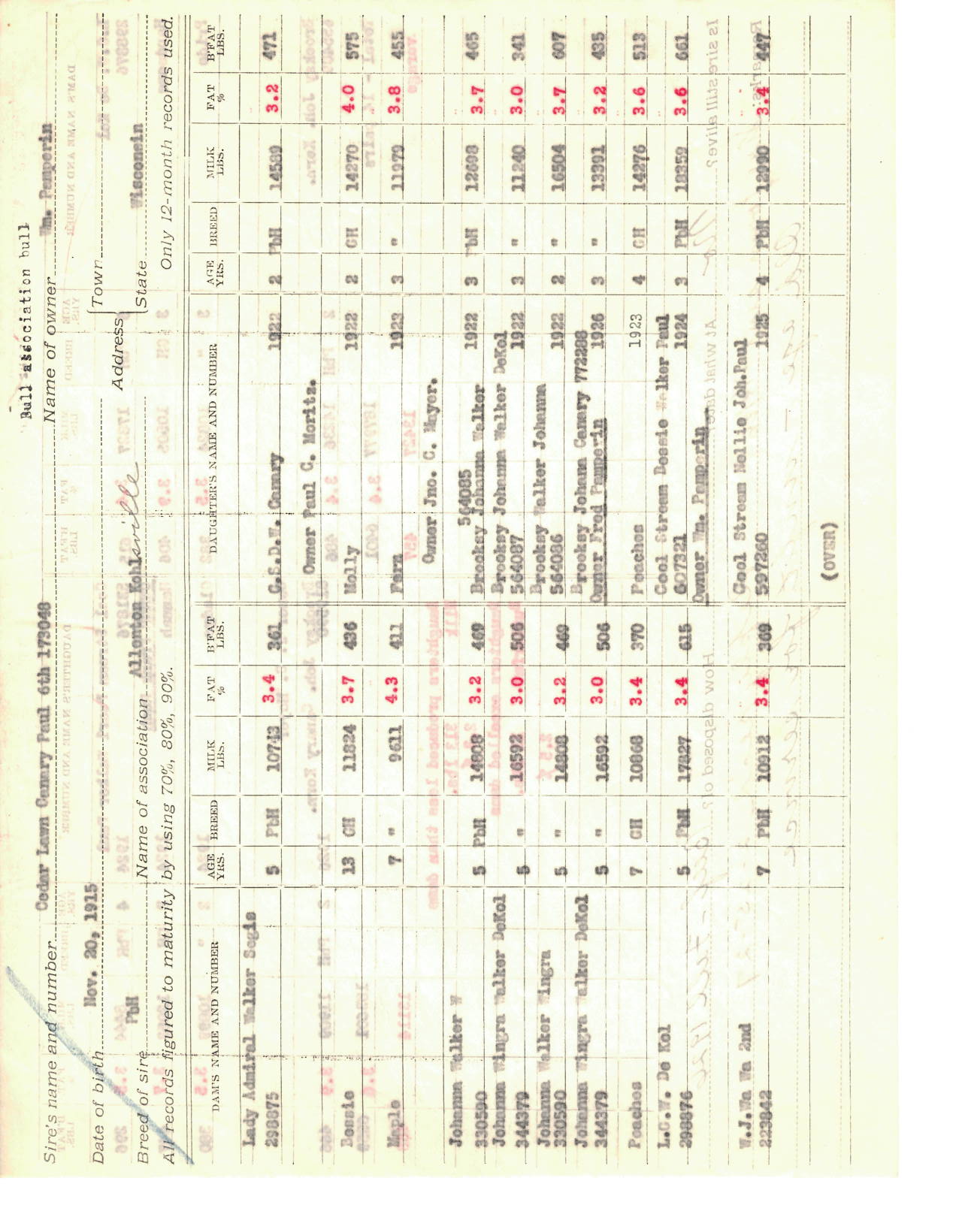 First USDA PTA sent to WI in 1926 (1 of the 23 bulls)
Cedar Lawn Canary Paul 6th

Born: Nov 20, 1915
Sold for beef in Fall, 1926

HO registration: 173048

Owned by: Wm. Pemperin
Bull Association: Allenton Kohlsville

The farm began in 1847 in the West Bend area. In 1992 they moved to Farmington at the crossroads of Cheeseville. They are a family dairy farm with 230 dairy cows.

George and Kathy Muth, current owners
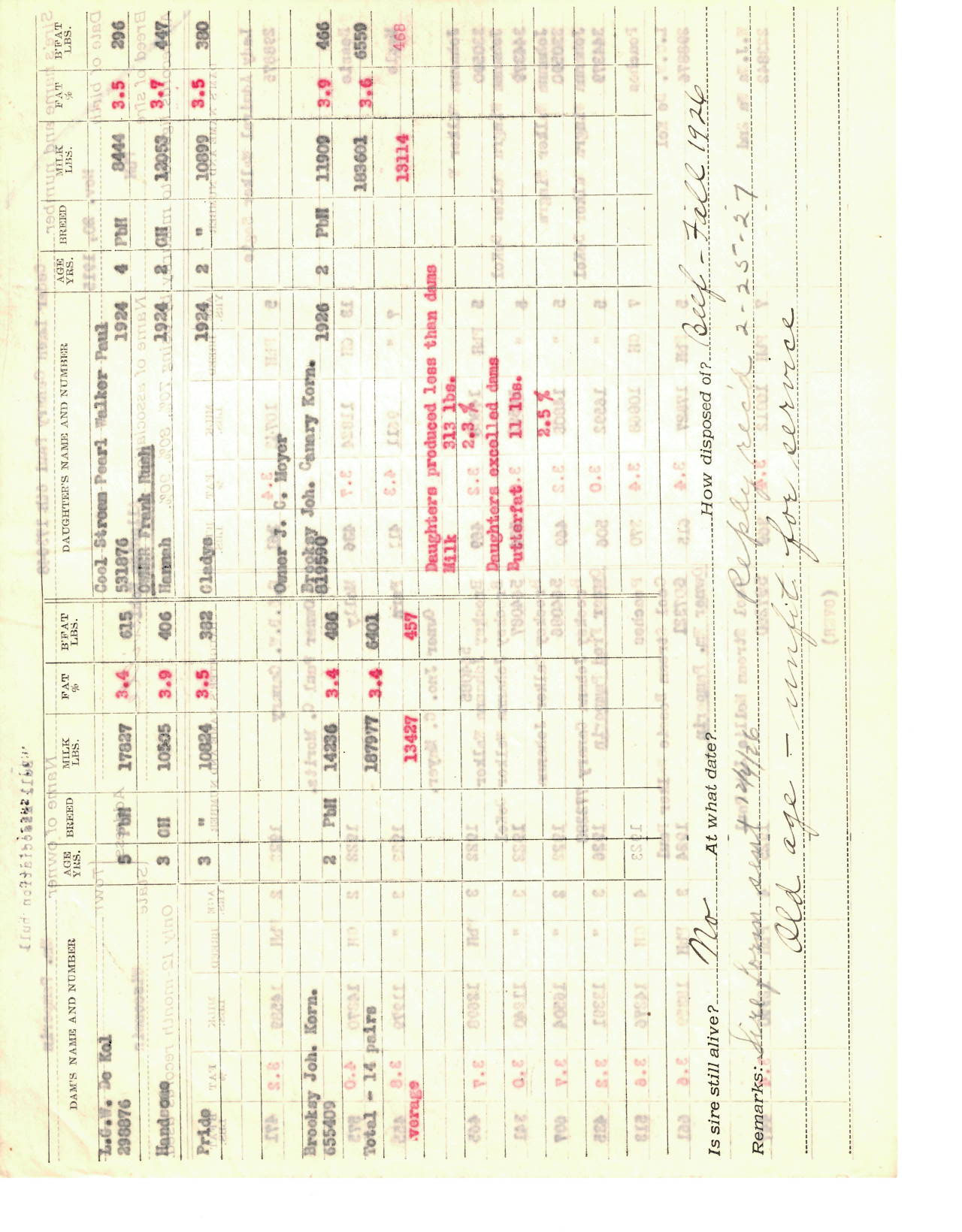 Page 2 of the first USDA PTA sent to WI in 1926
14 daughter - dam pairs

Daughters produced less than
dams for Milk but excelled 
dams for Butterfat.

Bull PTA:
-313 lbs. Milk
+11 lbs. Butterfat

Sire form sent 12-4-1926
Owner replied 2-25-1927

Is sire still alive? No

Sire sold for: Old age – unfit
for service
Postcards used to send the lactation records
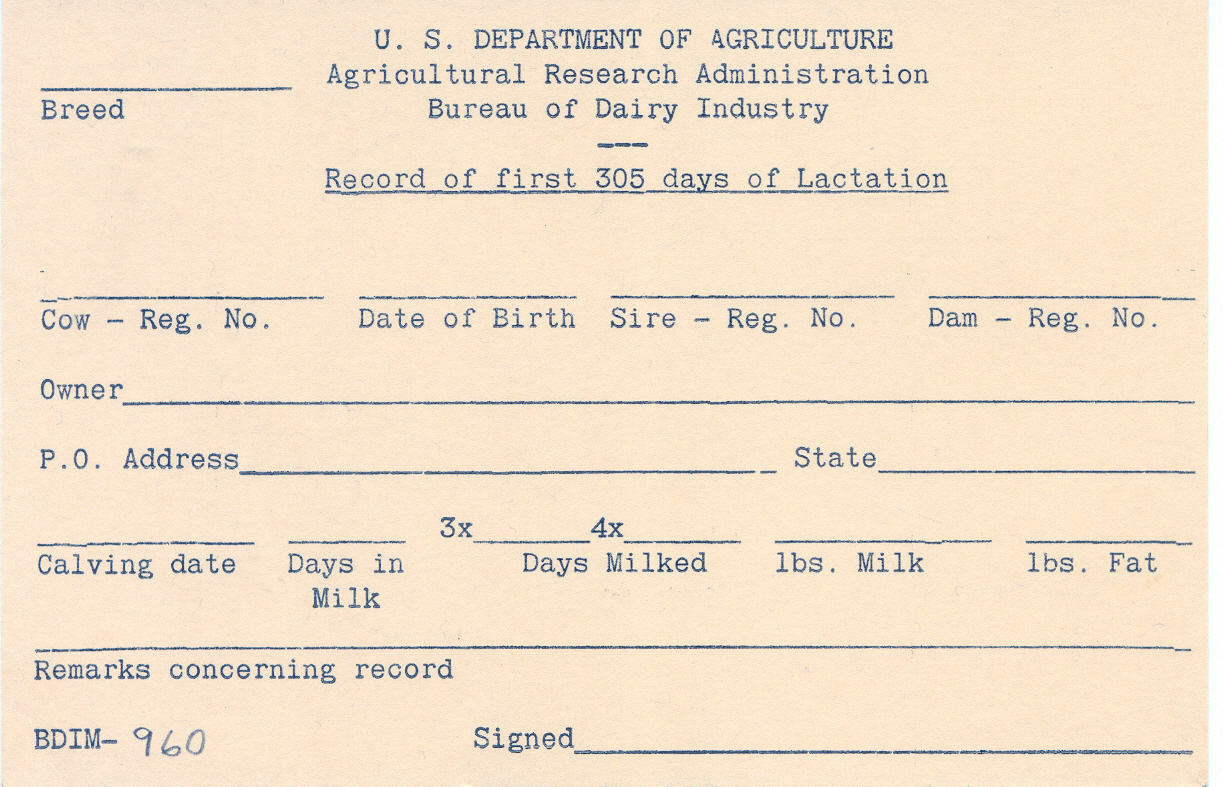 Format 4 Postcard
(305-d lactation record)

BDIM – 960

Used in 1930s
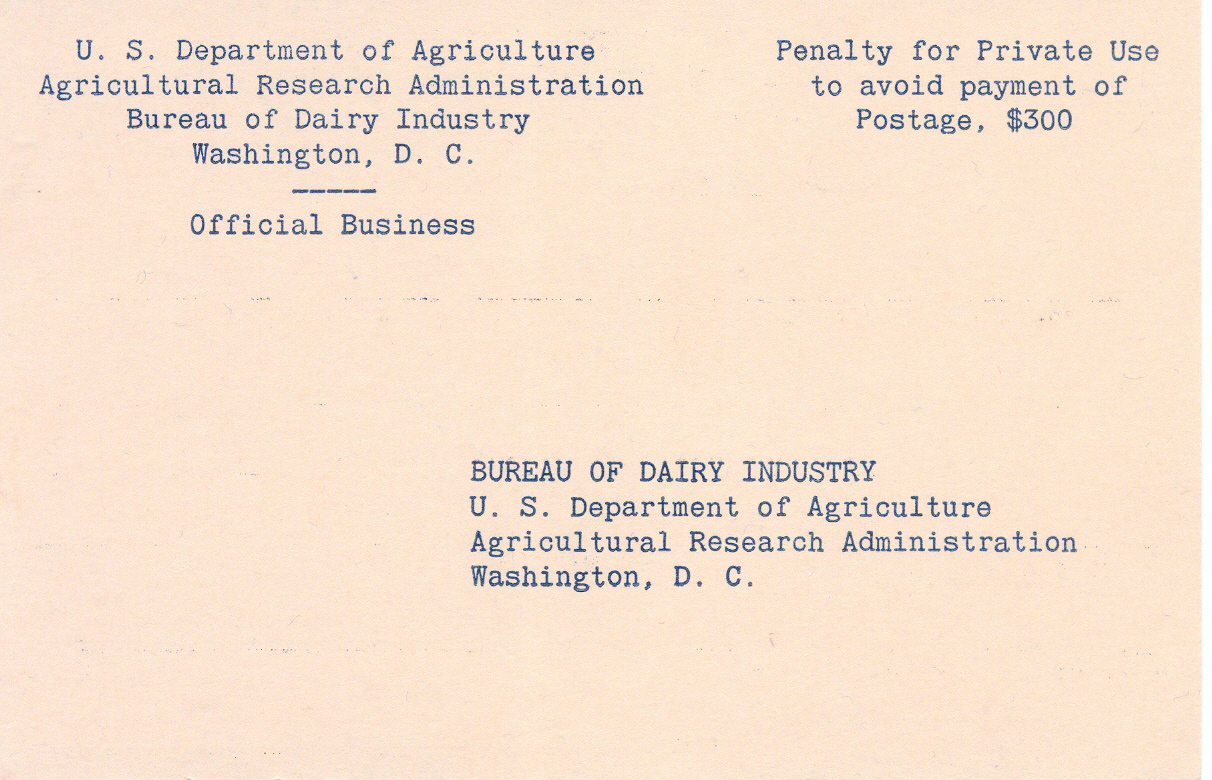 Postage paid by USDA
1967: Bulls are dangerous: Use AI instead
4-H photography project by sister Miriam (12 years old) and Paul (7)
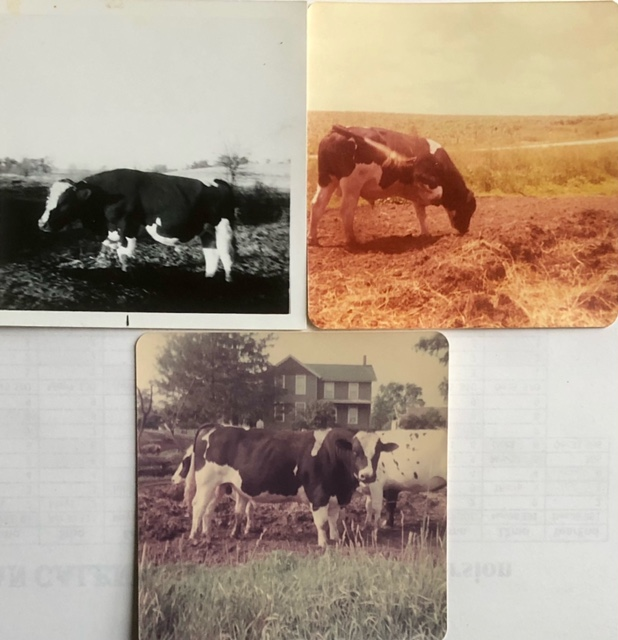 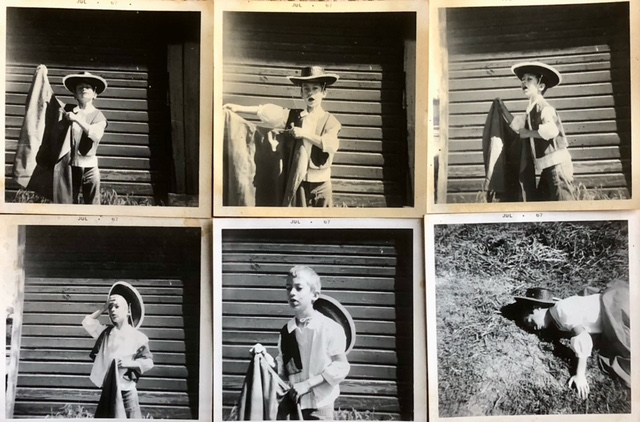 Dairy Herd Improvement Association
1969 1st 4-H talk title: DHIA
Age 9
1976 1st job: DHI supervisor
Age 16
Trained in Urbana at the Illinois Dairy Records Processing Center
Retrained in 1977 to send records to Mid-States DHI in Ames, IA
1982-83 Shared office at Iowa State with Jay Mattison
He became CEO of NDHIA
Also Chair of the International Committee on Animal Recording (ICAR) 2017-2021
1988-2024 Improved genetic rankings using DHI data at USDA
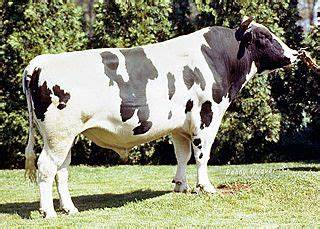 Impact of individual bulls
1980 undergrad term paper on bull Pawnee Farm Arlinda Chief:
“Only rarely does a bull come along… likely to have a tremendous influence on the breed” and I hand-calculated impact of each bull
1988 with Holstein USA, automated the top ancestor list still published
2011, with U IL, found a recessive mutation in Chief causing abortions (HH1)
Global benefit of extra milk from 14% Chief genes was $30 billion vs. $420 million cost of extra abortions
2024: Frequency of HH1 carriers decreased by selection from 4.2% in 2011 to 0.5% today
1984 journal paper (my first one)
Maximizing genetic gain under multiple-stage selection:
Choose animals with less mean but more variance
VanRaden, P.M., A E. Freeman, and M.F. Rothschild. 1984. J. Dairy Sci. 67:1761–1766.
C.R. Henderson said our conclusions were wrong
Published more papers on that topic over the decades:
Choose animals less inbred (2006), with rare favorable alleles (2014), or with more Mendelian Sampling variance (2019)
1984 reliability estimation
Establishing bounds on the accuracies of predictions of breeding value. Master’s Thesis, ISU
Similar projects:
Daughter equivalents in “Derivation, calculation, and use of national animal model information”, 1991
“Reliability of genomic predictions for North American Holstein bulls”, 2009
Interbull Genomic Reliability Working Group, member 2013-2024
1986 REML variance estimation programs
Computational strategies for estimation of variance components. PhD thesis, ISU
Fortran programs used for:
Angus carcass trait EPDs (1986-1997)
Holstein productive life heritability (1994)
Fertility and type heritabilities and correlations (2004, 2016)
Heifer livability and abortion h2 (Neupane et al, 2021, 2023)
Sire model still useful for many millions of records
U WI postdoc Paul VanRaden 1987-88
Office on 4th floor An Sci
Red tapes are USDA PTAs
Project was HAUSA type PTAs
U WI VAX computer retired
Animal breeding and weather forecasting were the 2 biggest computer users
New code to run in Vermont
Photo by Georgios Banos
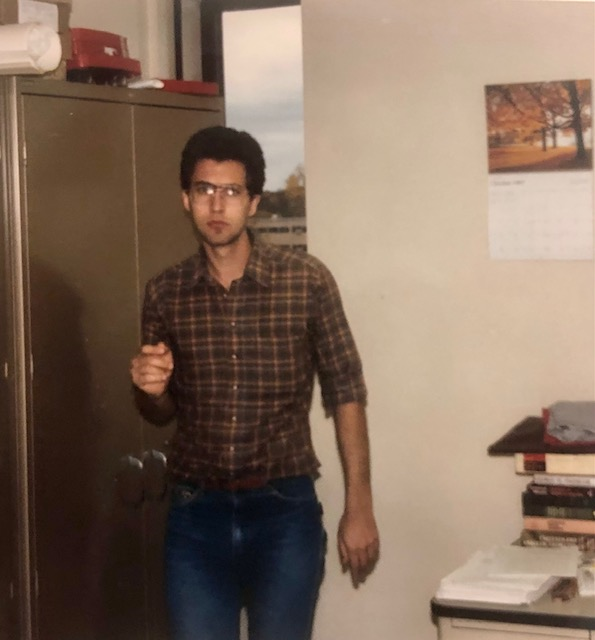 “Cloud” computing, 1988
Holstein staff flew data to Madison twice per year
“On-time delivery of PTAs is more important than better accuracy” (Holstein CEO)
MT sire model tested at IBM Research Center, Los Angeles
Research on memory sharing
Replaced by animal model of Ignacy Misztal in 1992 (U GA)
Some of my fellow grad students
ISU
----
UWI
Cow size: First slide from my 1988 ADSA talk
Cow size: Conclusions from my 1988 ADSA talk
If a cow is bigger and gives more milk, that is good     (profitable).
If a cow is bigger but does not give more milk, that is bad (unprofitable).
Relative emphasis should be 5 to -1 for production vs. body size.
Holstein Association should replace PTA Type with Body Size Composite (from U MN research).
[ADSA abstract presented in Edmonton, Alberta, Canada]
P.M. VanRaden, J Dairy Sci 71(Suppl. 1):238
Economic value of body size in Holsteins
1988: ADSA research suggested 5 to -1 emphasis
2000: Net Merit $ had 15 to -1 emphasis on yield : cow size
2018: Body size composite updated to body weight composite
Formula used data from 5 research herds (previously U MN)
2021: NM$ penalty now 5 to -1 on yield : cow size, also Residual Feed Intake (RFI)
2021: TPI includes small 29 to -1 penalty on cow size, some RFI
2023: Canada still does not penalize large cows in their LPI index
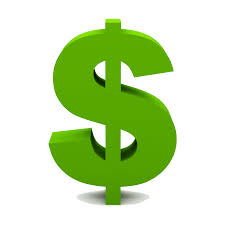 1987 Least Cost Ration experiment
Human least cost ration, every day for 37 years.
Invented by me in 1987 at Kohl’s food store (Metro Market), Madison, WI
Costs $2.54 / day for food, drink, and snacks
Breakfast: 3-day rotation of cheapest cereals + whole milk
Lunch: every day a bologna and peanut butter sandwich
Dinner: 4-day rotation of macaroni, spaghetti, rice, noodles
Dessert: every day ice cream
Prevents both starvation and obesity (100% successful so far)
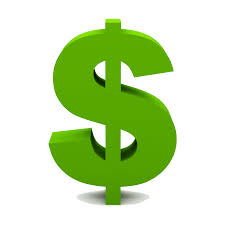 Daily food cost actual US$ or adjusted for inflation
Available at http://www.paulvanraden.com/Nutrition.htm
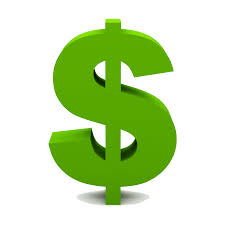 2020-2023 Weekly body weight history
Relationship matrix with clones: Example
Holstein cow and her clone 
Nelsons Estimate Liz 
Nelsons Estimate Liz-2
Liz was Junior All-American Winter Yearling, 2001
Liz-2 was Junior Champion at World Dairy Expo in 2004
75 progeny of Liz, 20 of Liz-2
Photo © Frank Robinson, Lodi, CA, USA
Nauman, D. 2011. Commitment got Nelsons Pronto Liz across.
http://www.dairyagendatoday.com/News.aspx?nid=5557
Grand Champion in 2011, Clone beat her in 2013
Apple – 2011 World Dairy Expo
Apple-3 – 2013 World Dairy Expo
Photo by Nina Linton
Apple had 361 progeny.
Malcolm, D. 2019. KHW Regiment Apple-Red-ET – Everything and more.   Photo by The Bullvine. Apple’s 9 clones added 325 more progeny.
Birth codes in USA data
Multiple birth codes:
4,762 pairs of natural identical twins (code 2 and verified by genotype)
1,776 split embryos (code 4)
530 nuclear transfer clones from embryos, calves, or adults (code 5)
From about 7 million animals
Revised genetic evaluation model
Pedigree relationship matrix treated clones as full sibs but had >7,000 copies of another animal’s DNA
Store a source animal for each identical group
For progeny of clones, switch their sire or dam ID to source ID 
Remove IDs of clones from the pedigree file
Keep a separate permanent environment effect for each clone
After computing the EBVs:
Copy the source EBV back to the clones
Report the original pedigree in the public formats
Benefits of the new model
A and G matrices match better
Genetic evaluations more precise for clones and progeny
Genomic evaluations now have identical polygenic effects
Identical EBVs in more trait groups such as type and calving
Combined progeny counts for cloned bulls instead of reporting (since 2008) the daughter count of the clone with the most
More exact pedigree inbreeding coefficients for descendants of clones
Improved ancestor discovery
Conclusions about cloning
Genetic evaluations can account for identical animals:
Link progeny of clones to the source sire or dam
Remove clone copies from the pedigree before analysis
Restore clone IDs and copy EBVs from the source animal
Milk production was as expected but some other traits lower.
Many Holsteins may soon have clones in their pedigrees.
Cloning techniques also enable gene editing.
Models may need revision again for that technology.
Cloning DNA or ideas?
Dentine, M.R. 2003. “The future of animal genetics would be well served by hiring clones of Dr Ben.” National Dairy Genetics Workshop honoring Dr. Ben McDaniel. Raleigh, NC, p. 148.
Gretel Dentine was the first female dairy science professor at U WI (1985), then associate dean for research at CALS and executive director of the Wisconsin Agricultural Experiment Station.
Dr Ben was her major professor.
Genotype counts by region (June 2022)
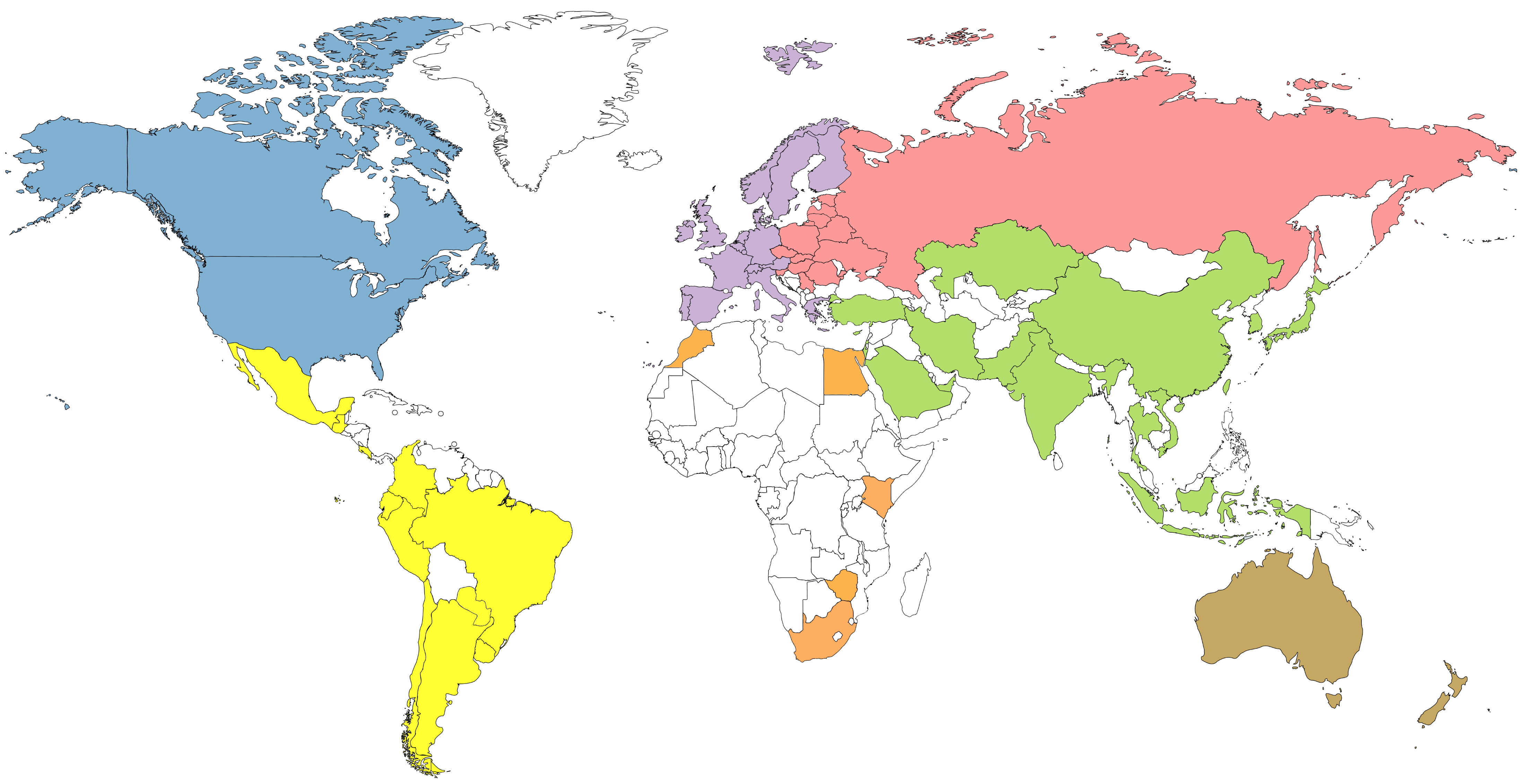 4,974,462
68,684
447,423
420,230
159,563
67,465
20,660
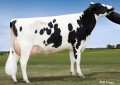 Genetic progress (Holstein)
Predict 50 years of genetic progress (Cole, 2018)
Conclusions
Some traits we select for today were pioneered by Dr Chapman
Knowledge from college remains useful across decades
Genetics, economics, etc. will always be useful
Foreign students can also have big impacts
PTAs calculated continuously by USDA 1926-2013, then by CDCB
Genetic progress could be even faster over the next century with gene editing or transgenics
Acknowledgments and Disclaimers
Council on Dairy Cattle Breeding (CDCB) and its industry suppliers for data
Taxpayers for funding USDA-ARS-AGIL project 8042-31000-002-00, “Improving dairy animals by increasing accuracy of genomic prediction, evaluating new traits, and redefining selection goals”
AGIL staff for doing this research
Mention of trade names or commercial products in this presentation is solely for the purpose of providing specific information and does not imply recommendation or endorsement by USDA; USDA is an equal opportunity provider and employer
Instructions for talk
50 min plus questions and answers, the audience on-site will be faculty, postdocs, graduate students, and industry partners. We will also have a live stream of your presentation. I agree with you: a variety of interrelated topics sounds great.
The research seminar will be at 4 PM in the MSABD building, room 1111. 
The lecture for undergrads will be at 8:50 AM in the ANS building.